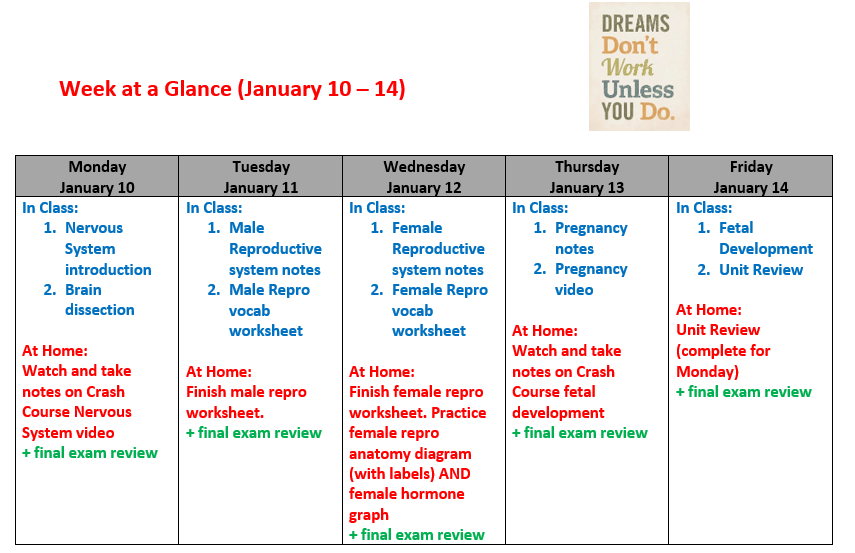 Let’s get ready for our Final Exam
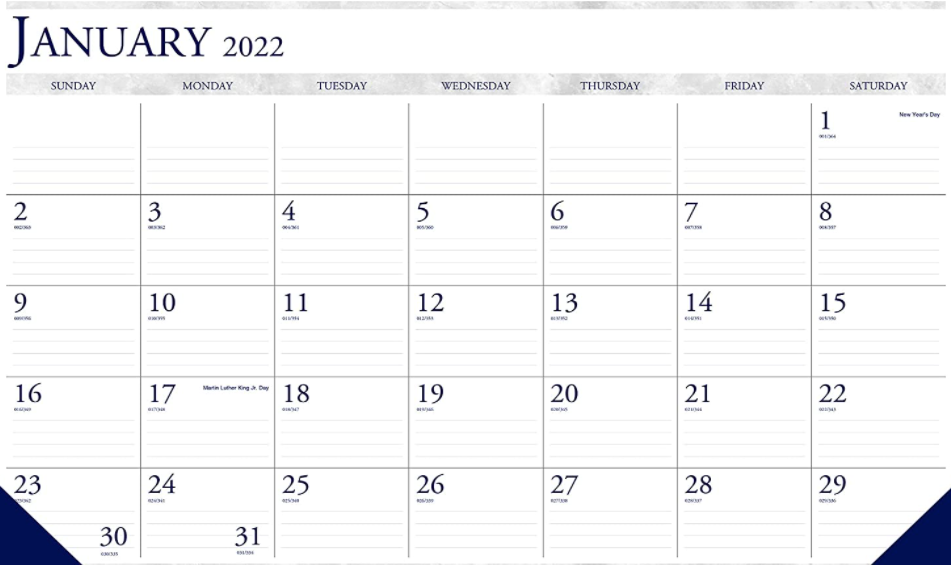 Some ideas for studying…
Topics to revisit…
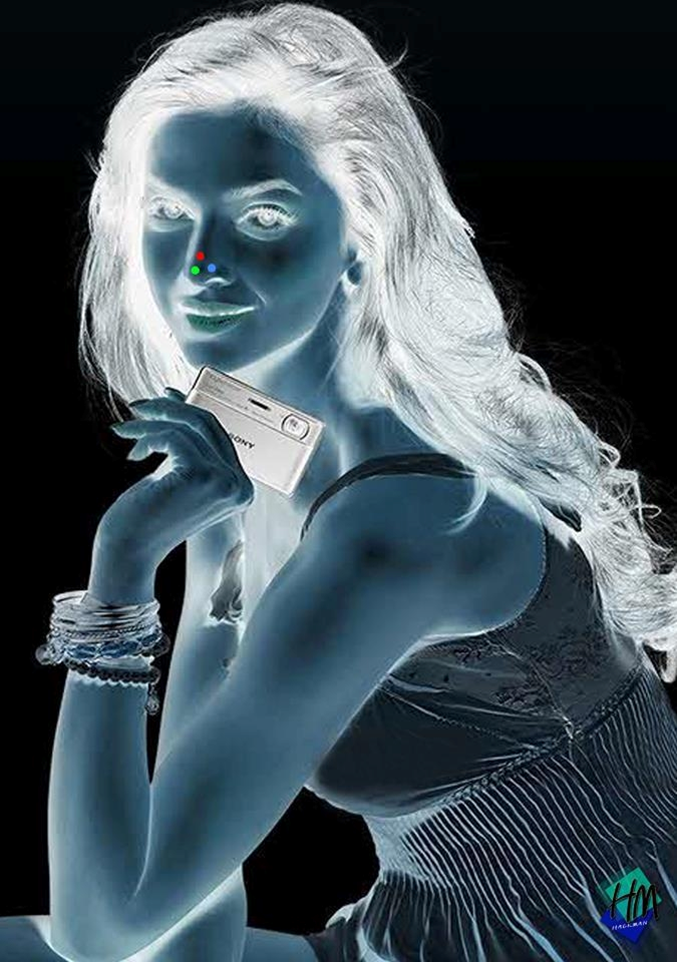 Stare for 30 seconds,then look at ceiling
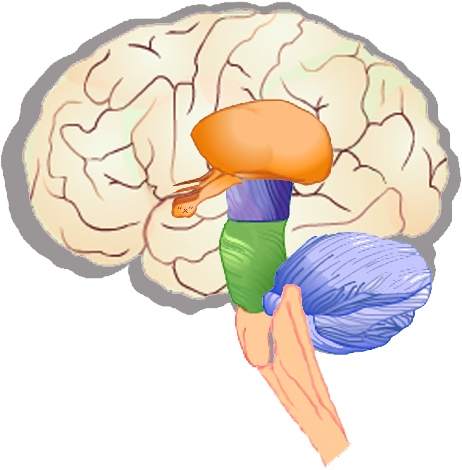 Nervous System
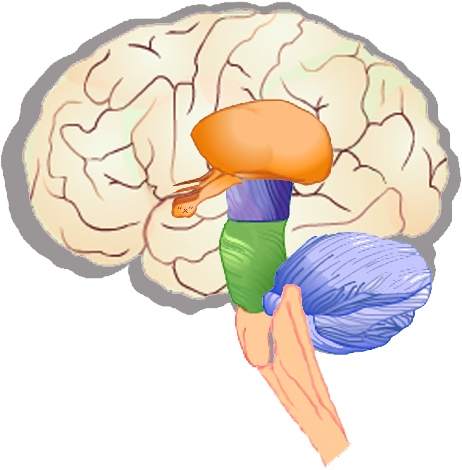 THE BRAIN SONG
Phineas Gage
The start of Neuroscience....
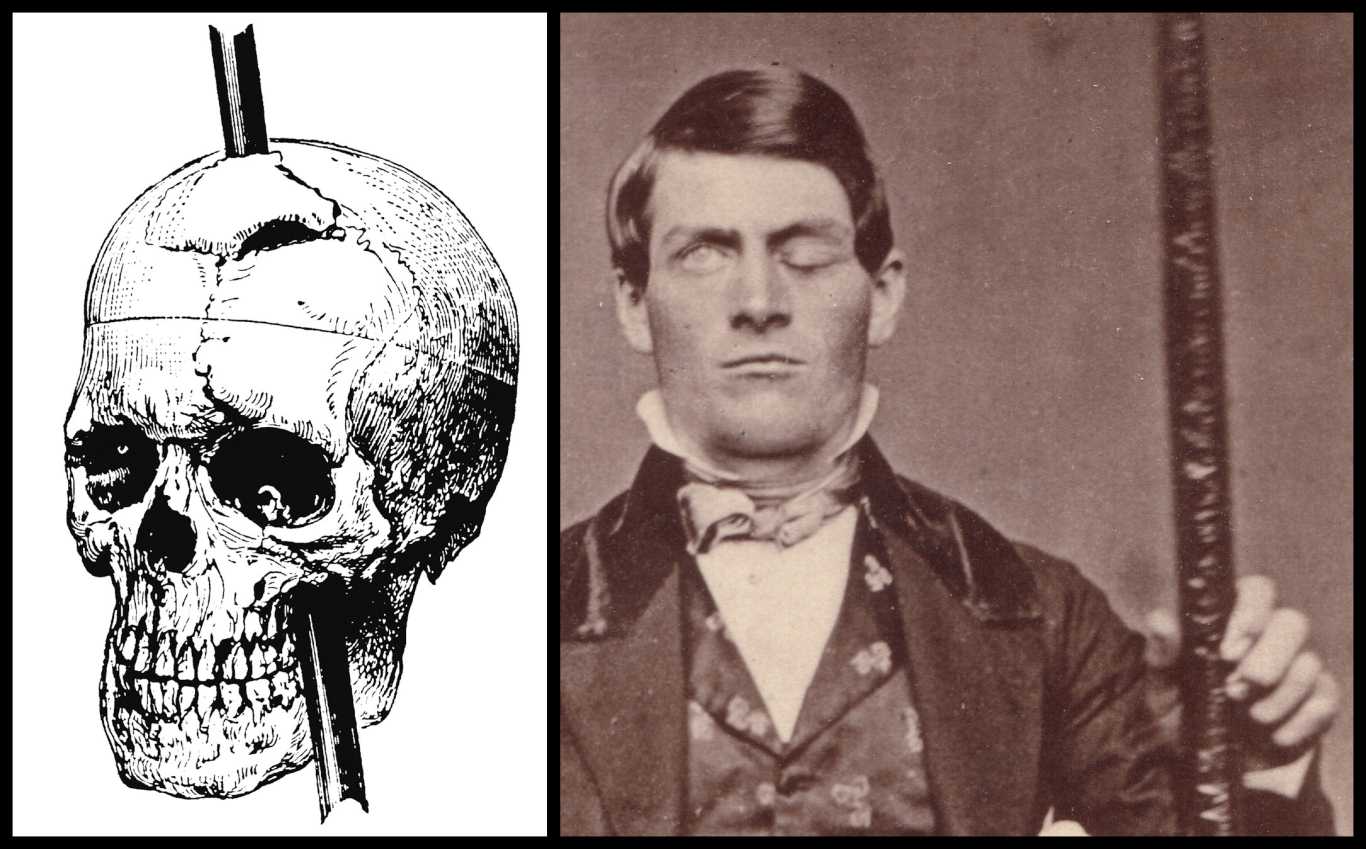 Phineas survived a tamping tool through his frontal lobe.  He was fine, but his personality changed greatly.  Why?
Divisions of the Nervous System
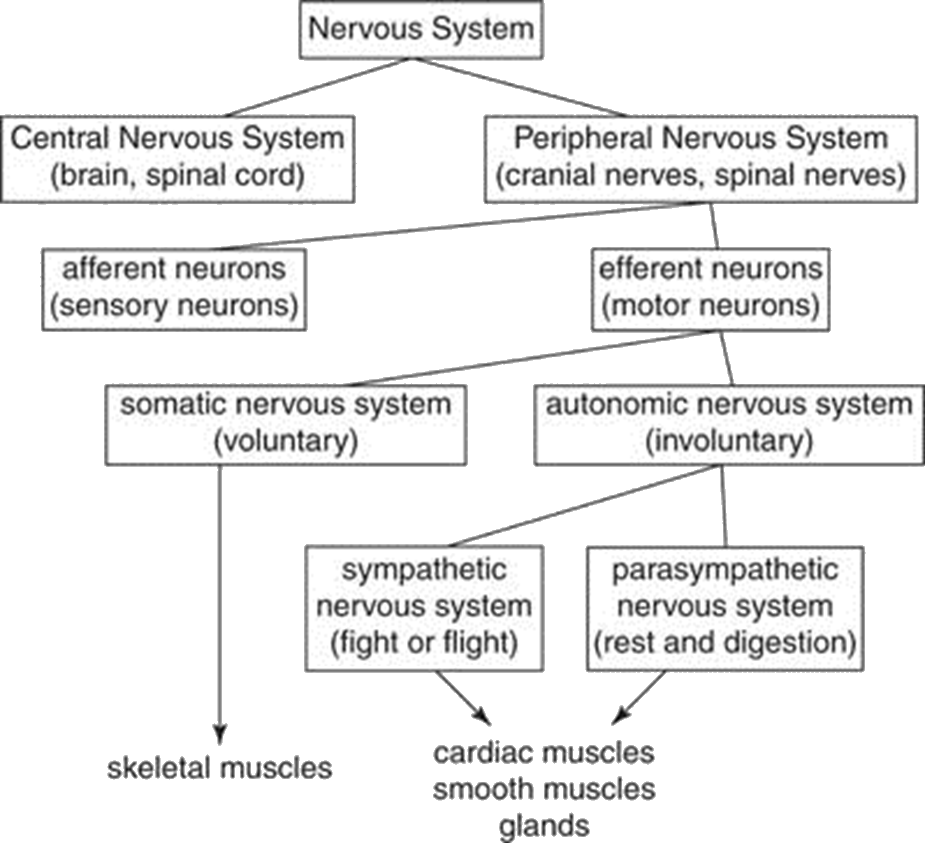 What type of cells make up your nervous system?
There are two main types of neural cells:

Neurons

2.  glial cells (lots of different types)
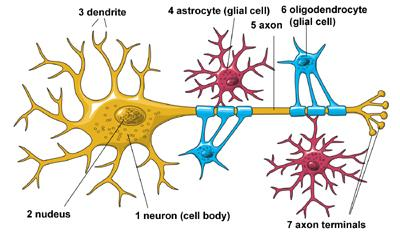 Your Nervous System is made up of specialized cells called neurons
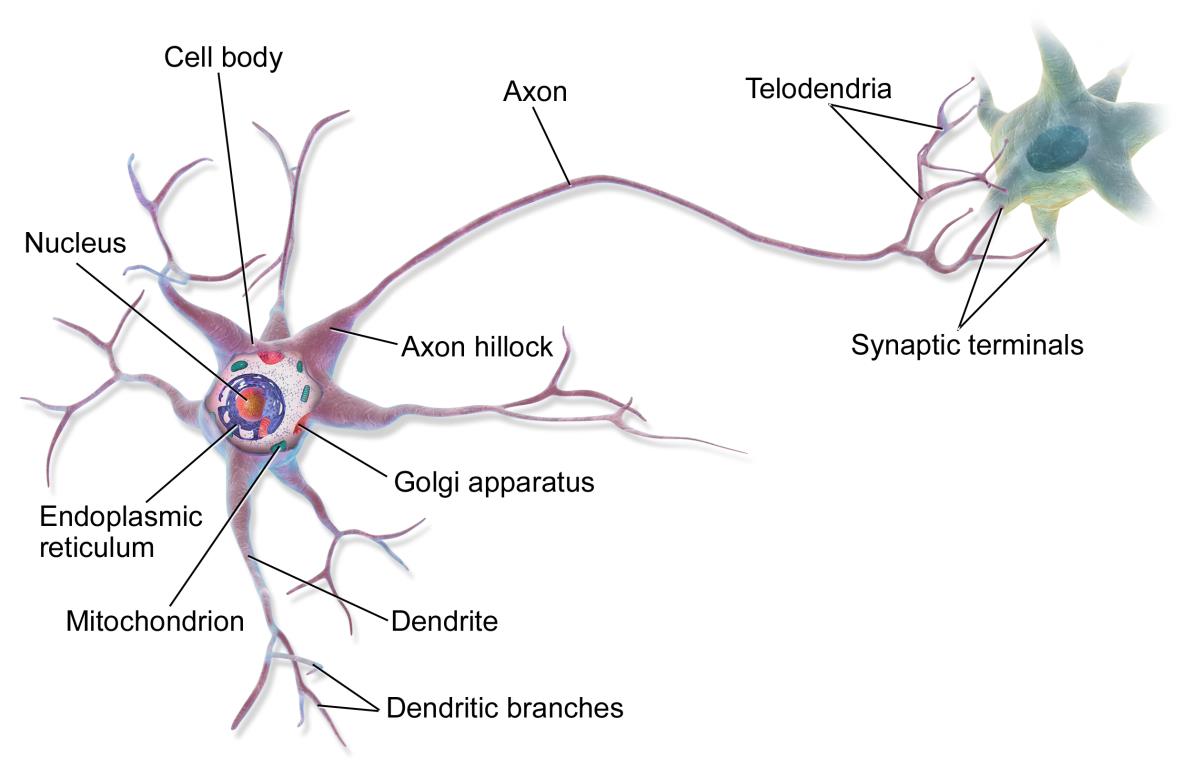 Your Nervous System Functions
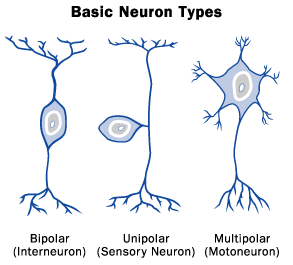 Inter neurons are found only in the CNS (spinal cord and brain). The link between sensory and action. Have short dendrites and short axons
Sensory neurons relay message from the receptor to the CNS. Have long dendrites and short axons
Motor neurons relay message from interneuron to the effector (the muscle). Have short dendrites and long axons
Your Nervous System Functions
1. Sensory Input
3. Motor Output
2. Integration 
(Thinking & Processing)
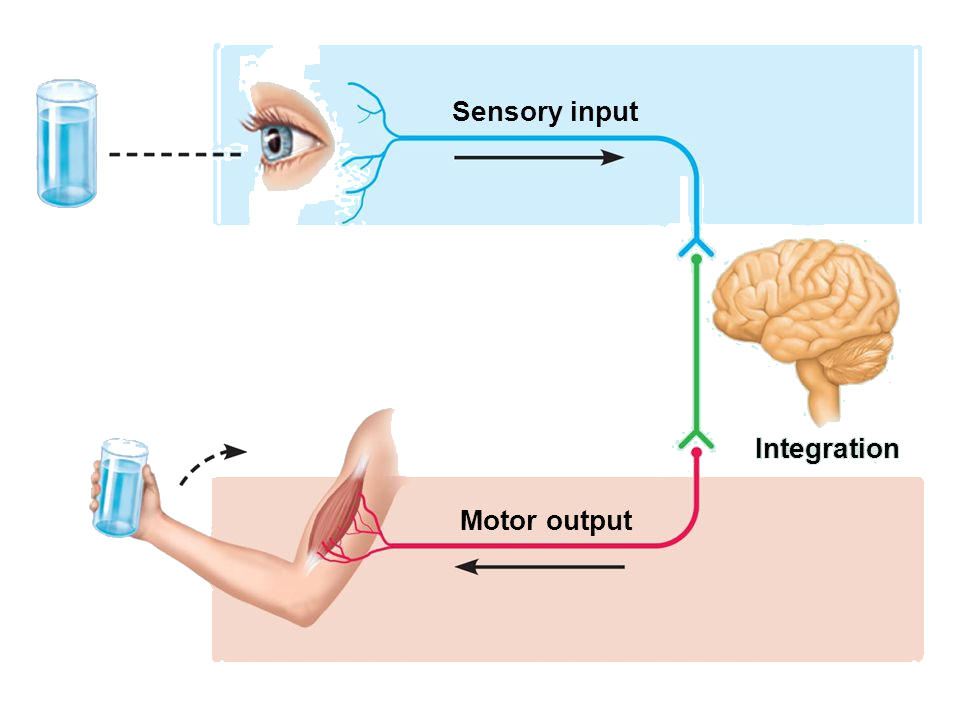 Typically the message goes to the neurons in your brain to process and “decide” how to take action. This is then relayed down to your muscles for action
Reflex Arc
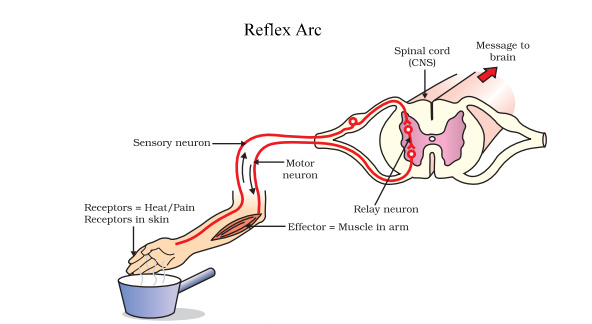 Receptor
Sensory neuron
Interneuron
Motor neuron
effector
Test Your Reflexes
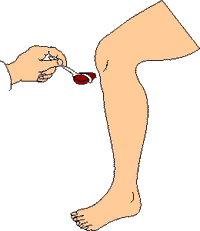 With a partner, test your patella reflex arc

Sit on the desk (leg needs to be hanging)

Use rubber hammer to tap below knee cap)

Leg should automatically move due to contraction of hamstring
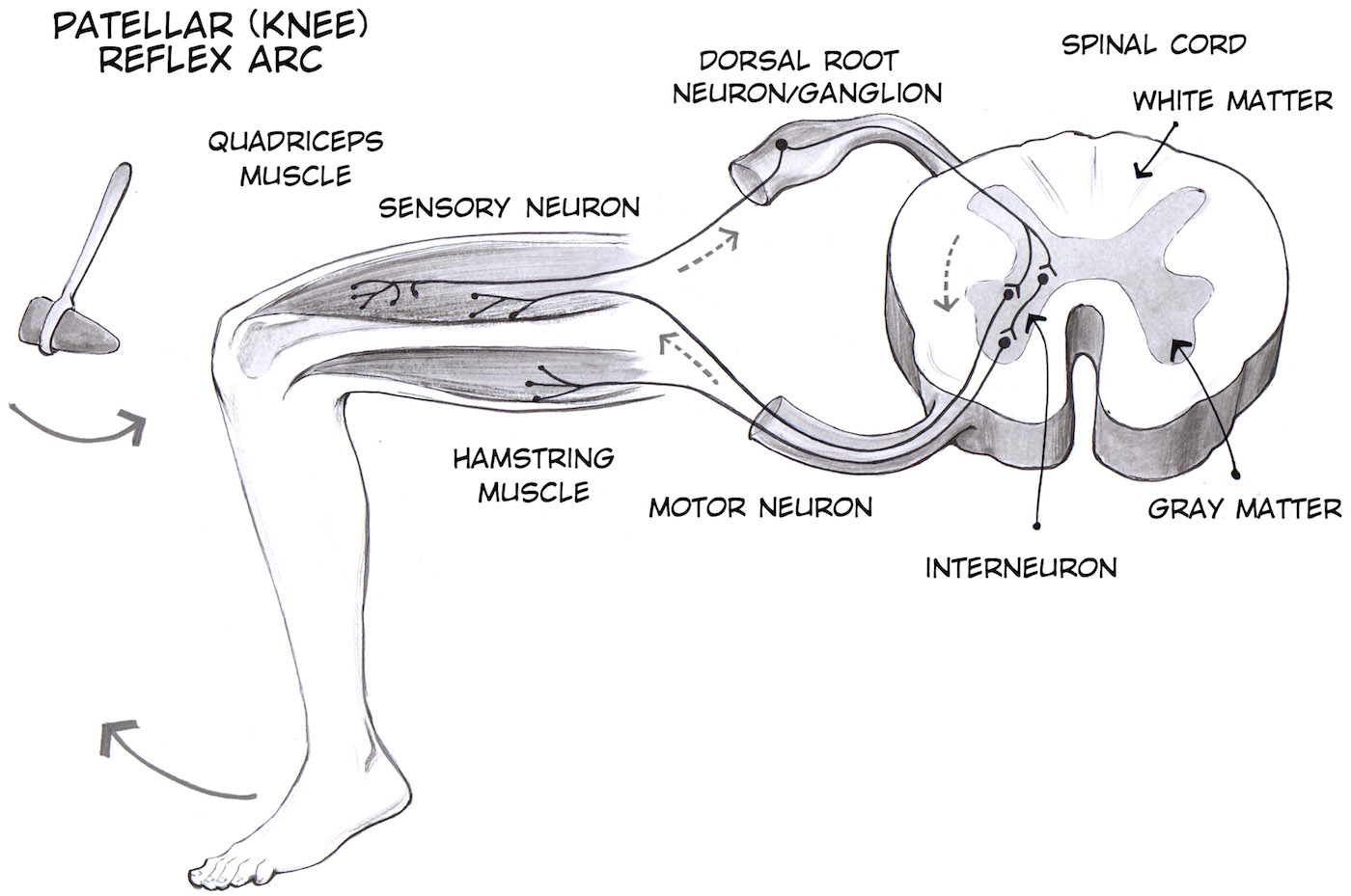 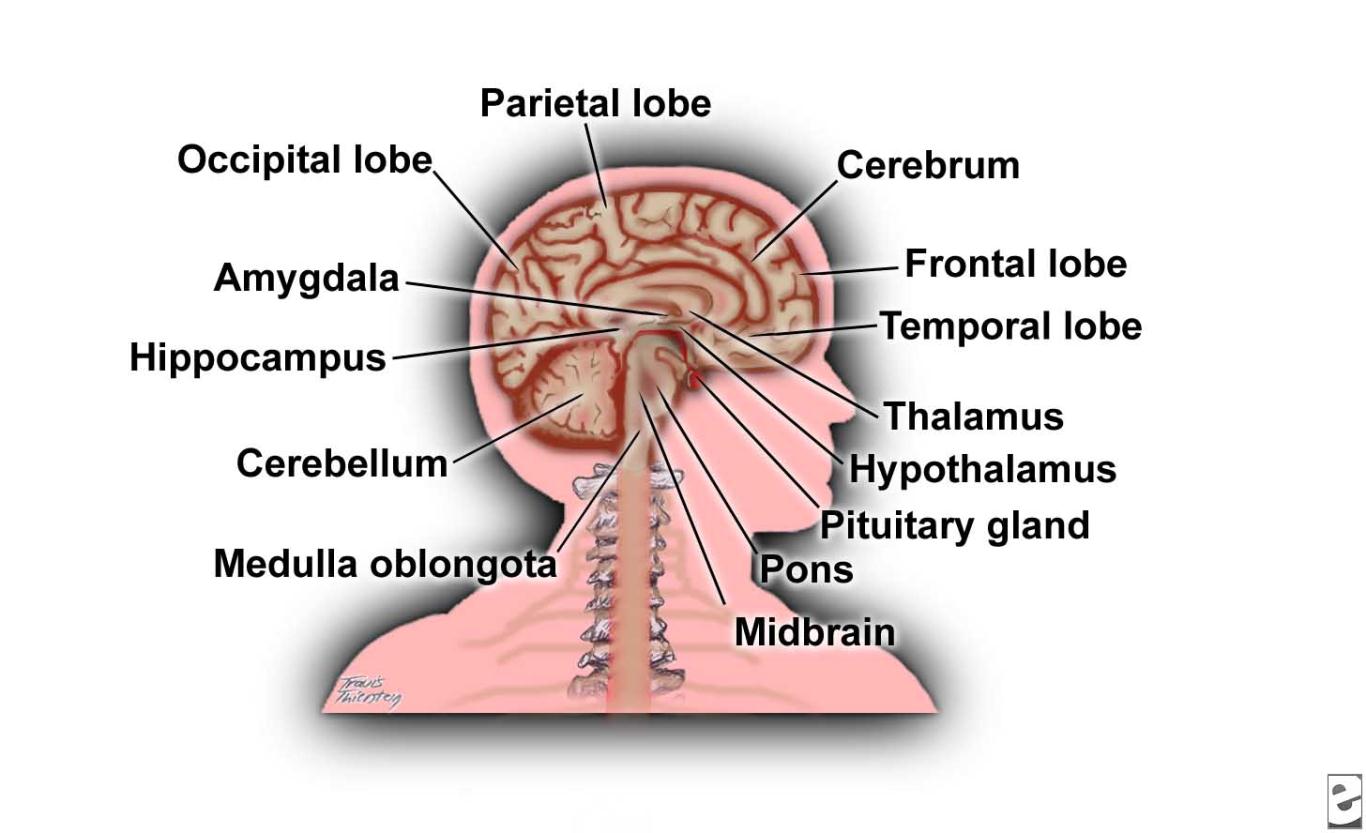 The Cerebrum
main part of brain
associated with thought and action
made of 4 lobes
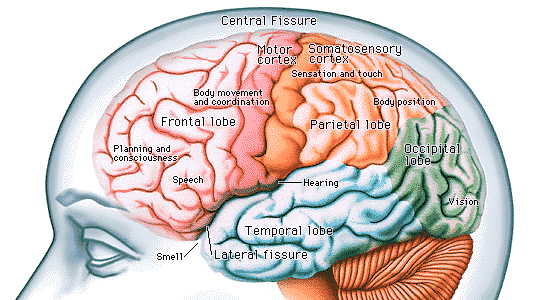 The Cerebrum
Parts and Function
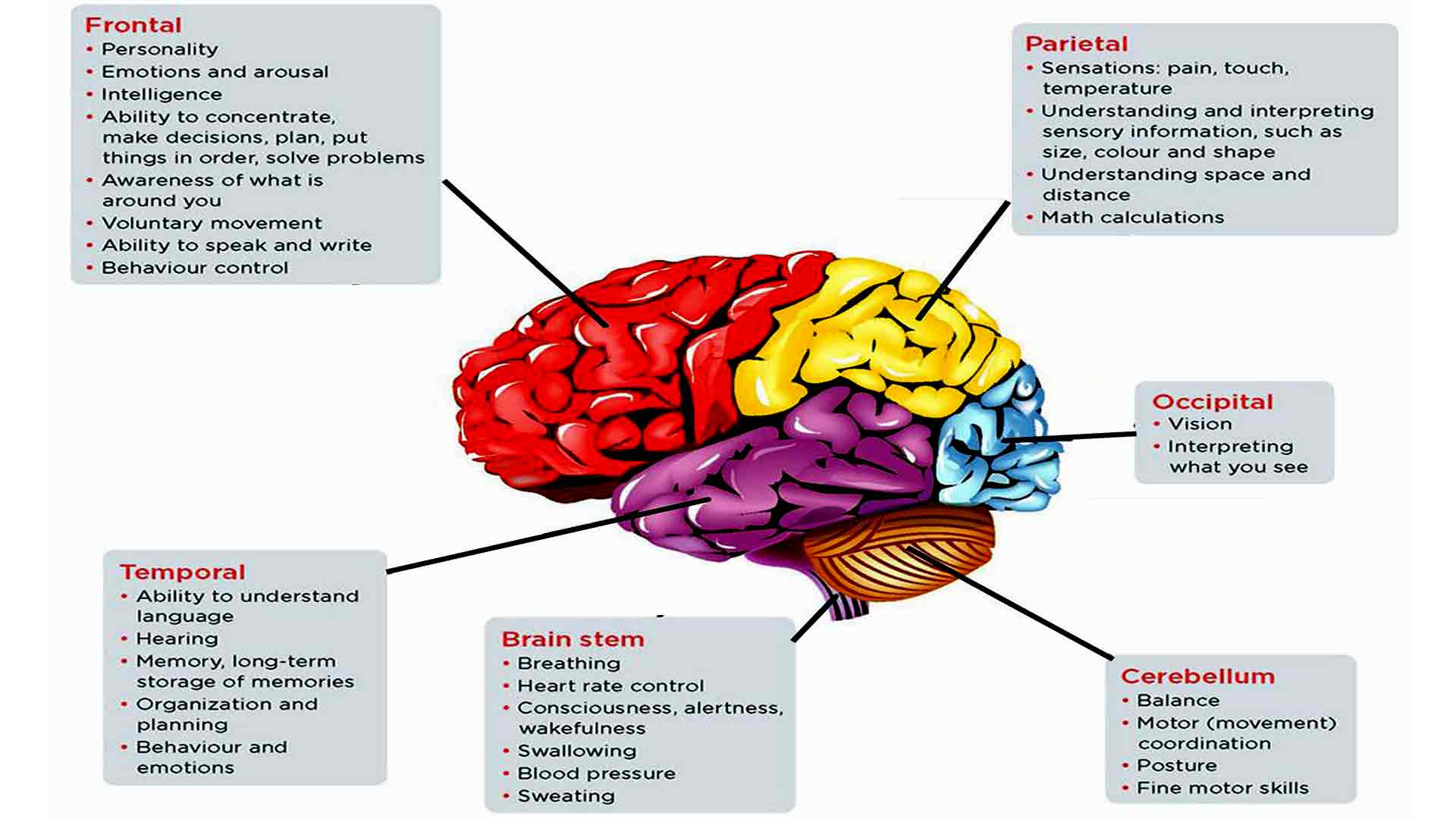 Cerebellum
connected to the brainstem

center for body movement and balance.
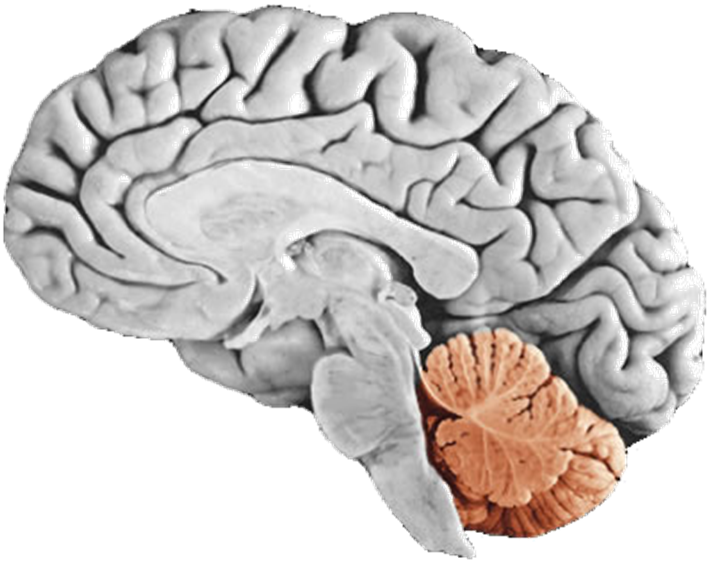 Thallamus
at top of brain stem
two lobes that relay sensory and motor messages to cerebrum
regulation of sleep and consciousness
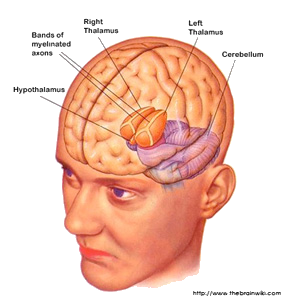 Hypothallamus
below thallamus
homeostasis
regulated blood pressure, body temperature and water balance
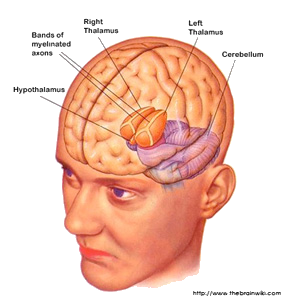 Medulla Oblongata
reflex centre of the brain
swallowing, sneezing, coughing
respiration and circulation
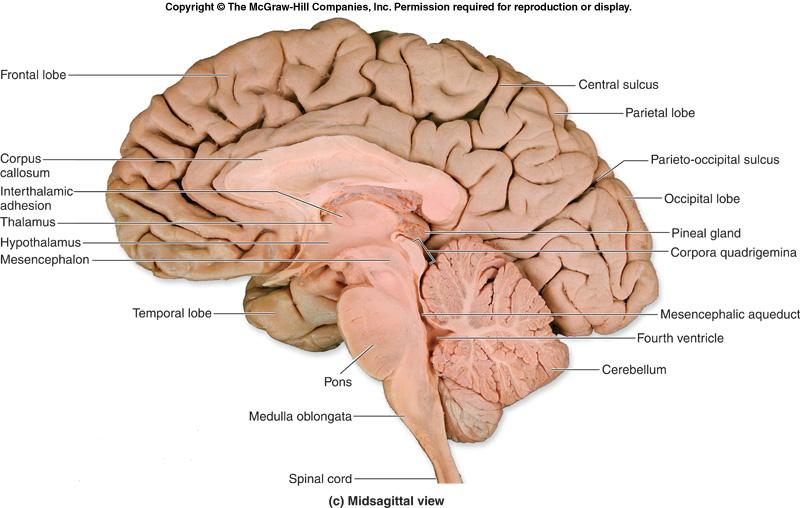 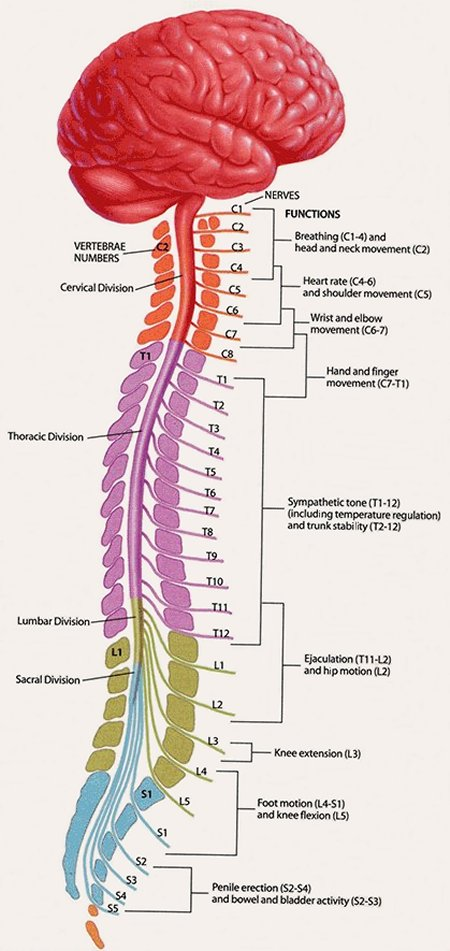 Spinal Cord
nerves branch out from main cord to the various parts of the body

physios can tell what vertebrae has been damaged based on nerve sensations
Sheep’s Brain Parts
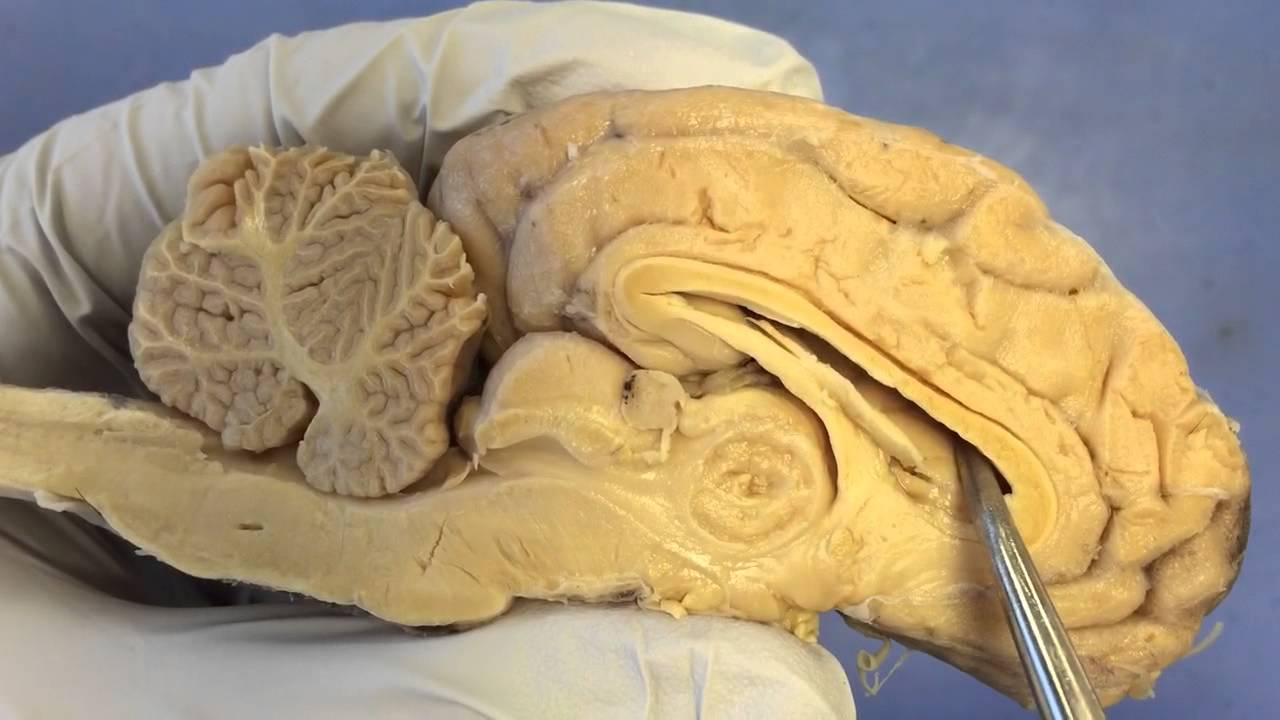 In table teams, complete the worksheet and identify all the listed parts of the brain.

Use the picture guide to help

Use the ipads to look up the function of each of these brain parts
Sheep’s Brain Parts

Class Dissection
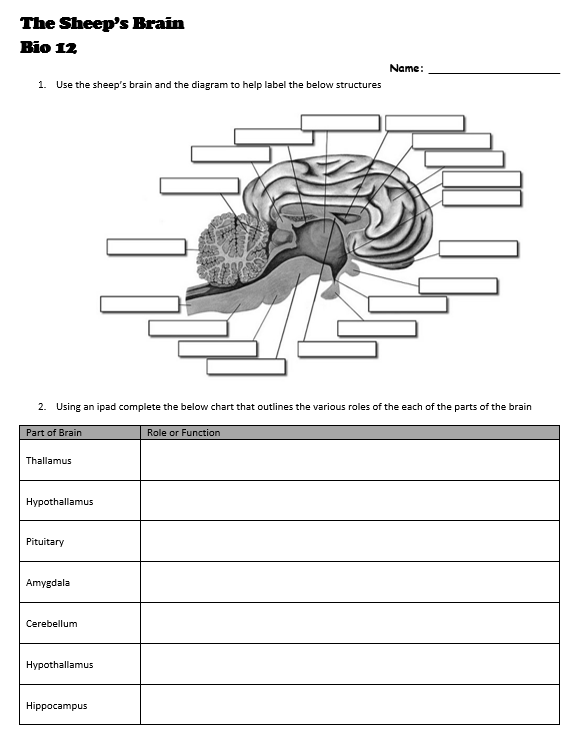